11:1-35
“Daniel’ Shown World Events 
& Their Impact on Israel” (Part 2)
“Daniel’ Shown World Events”
Chapter 10 -  Impact of World Events on Israel” (Pt 1)
Daniel naturally divides itself into two parts...
Personal history of Daniel – 1:1-6:28
Visions and prophecies of Daniel - 7:1-12:13
The second half of the book contains four visions seen by Daniel...
The vision of the four beasts - 7:1-28
The vision of the ram and the goat - 8:1-27
The vision of the seventy weeks - 9:1-27
The vision of the time of the end - 10:1-12:13
God reveals many things about His purpose and plan in history, specifically about the nation of Israel and the everlasting kingdom to come.
“Daniel’ Shown World Events”
Chapter 11 -  Impact of World Events on Israel” (Pt 2)
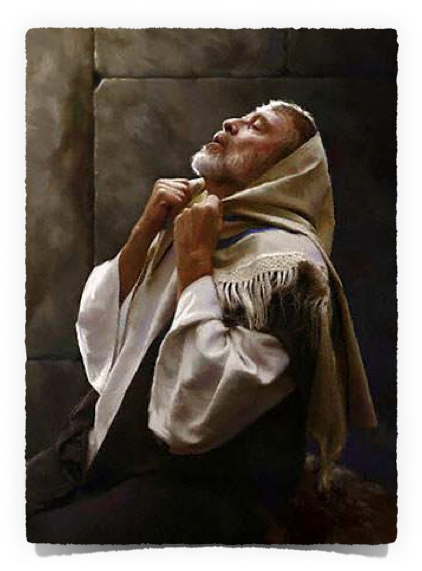 Chapter 10 is primarily an introduction to the vision that continues through the end of the book. (10:1-11:1)
Chapter 11 sets forth the main aspects of the vision - the body. (11:2-12:4)
Chapter 12 brings the whole vision to a close - the conclusion (12:5-13)
Daniel 11:1–4 (NKJV)
1 “Also in the first year of Darius the Mede, I, even I, stood up to confirm and strengthen him.) 2 And now I will tell you the truth: Behold, three more kings will arise in Persia, and the fourth shall be far richer than them all; by his strength, through his riches, he shall stir up all against the realm of Greece. 3 Then a mighty king shall arise, who shall rule with great dominion, and do according to his will. 4 And when he has arisen, his kingdom shall be broken up and divided toward the four winds of heaven, but not among his posterity nor according to his dominion with which he ruled; for his kingdom shall be uprooted, even for others besides these.
The Time of The End - Pt 2
The Persian-Greek Conflict (Vs. 2-4)
The vision occurred in the third year of Cyrus king of Persia, (ca. 536 B.C. 2 yrs after chat 9) - 10:1,4; cf. 1:21; 6:28
Describes angelic forces opposing each other 10:13a, 20, and helping each other 10:13b, 21; 11:1
Daniel 11:1 is not prophetic but actually pointing backwards to the angels past action.
Daniel 11:1 (NKJV)
1 “Also in the first year of Darius the Mede, I, even I, stood up to confirm and strengthen him.)
The Time of The End - Pt 2
The Persian-Greek Conflict (Vs. 2-4)
Cambyses - 529-523 bc
Gaumata (pseudo Smerdis) - 523-522 bc
Darius III - 522-485
Xerxes (called Ahasuerus in the book of Esther - was strong and wealthy and brought 29 of his generals against Greece)
Daniel 11:2 (NKJV)
2 And now I will tell you the truth: Behold, three more kings will arise in Persia, and the fourth shall be far richer than them all; by his strength, through his riches, he shall stir up all against the realm of Greece.
The Time of The End - Pt 2
The Persian-Greek Conflict (Vs. 2-4)
This was Alexander the Great - the son of Phillip of Macedon, born 355 BC and reigned from 336-323 bc — (8:5-7)
On either 10 or 11 June 323 BC, Alexander died in the palace of Nebuchadnezzar II, in Babylon, at age 32
Daniel 11:3 (NKJV)
3 Then a mighty king shall arise, who shall rule with great dominion, and do according to his will.
The Time of The End - Pt 2
The Persian-Greek Conflict (Vs. 2-4)
The kingdom will NOT be given to his posterity though he had two sons
One named Hercules, by Barsine, and another born after his death named Alexander, by Roxanne. 
They were both killed by Cassander, that he might enjoy Macedonia.
Daniel 11:4 (NKJV)
4 And when he has arisen, his kingdom shall be broken up and divided toward the four winds of heaven, but not among his posterity nor according to his dominion with which he ruled; for his kingdom shall be uprooted, even for others besides these.
The Time of The End - Pt 2
The Persian-Greek Conflict (Vs. 2-4)
Daniel 11:4 (NKJV)
4 And when he has arisen, his kingdom shall be broken up and divided toward the four winds of heaven, but not among his posterity nor according to his dominion with which he ruled; for his kingdom shall be uprooted, even for others besides these.
As history tells us, Alexander's empire was eventually divided between his four generals:
Seleucus I Nicator - began Seleucid (Syrian) empire, from Turkey to India
Cassander (Antipater) - took over Macedonia (Greece)
Lysimachus - took Thracia (between Greece and Turkey)
Ptolemy I Soter - ruled Egypt
The Egyptian- Syrian ConflicT — (11:5-19)
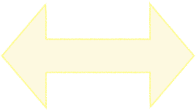 Israel will bear the brunt of much of the conflict between these two empires
The Time of The End - Pt 2
The Egyptian- Syrian ConflicT — (11:5-19)
Daniel 11:5 (NKJV)
5 “Also the king of the South shall become strong, as well as one of his princes; and he shall gain power over him and have dominion. His dominion shall be a great dominion.
The Conflict Begins (11:5)
The king of the South will gain in strength - Ptolemy I –  ruled Egypt etc. from 306-284
One of his princes will gain power - Seleucus I (the general who defeated Antigonus) – ruled Syria etc. from 312-280
The Time of The End - Pt 2
The Egyptian- Syrian ConflicT — (11:5-19)
In 248 Berenice, daughter of Ptolemy II, was given to the heir of the Syrian throne, Antiochus II in order to make peace between Egypt and Syria.
Two years later Berenice's father died. Antiochus II put her away and restored his first wife Laodice.
Laodice killed Berenice & her son who was heir to the throne, then killed Antiochus II and proclaimed her own son as king.
Daniel 11:6 (NKJV)
6 And at the end of some years they shall join forces, for the daughter of the king of the South shall go to the king of the North to make an agreement; but she shall not retain the power of her authority, and neither he nor his authority shall stand; but she shall be given up, with those who brought her, and with him who begot her, and with him who strengthened her in those times.
The Time of The End - Pt 2
The Egyptian- Syrian ConflicT — (11:5-19)
The South Rises In Anger... (11:7-9)
7 - 	A "branch of her roots" comes with an army  — Bernice's brother, Ptolemy III, attacked Syria to avenge her death.
8	 - The avenger succeeds - He took their gods, princes, and precious articles to Egypt and ruled 20 years 
9	 - The king of the North attacks back - Seleucid Callinicus failed and returned to his own land.
Daniel 11:6 (NKJV)
6 And at the end of some years they shall join forces, for the daughter of the king of the South shall go to the king of the North to make an agreement; but she shall not retain the power of her authority, and neither he nor his authority shall stand; but she shall be given up, with those who brought her, and with him who begot her, and with him who strengthened her in those times.
The Time of The End - Pt 2
The Egyptian- Syrian ConflicT — (11:5-19)
The “King of the South"  responds in rage - 11:10-16
10  his sons shall stir up strife, and assemble a multitude of great forces; Antiochus III (The Great), attacked and took Syria back in 221.
11 - the king of the South shall be moved with rage Ptolemy IV (221-204) gathered a great army and defeated Antiochus the Great at Raphia in 217.
12-16 - after the death of Ptolemy IV, Antiochus the Great returned with a better-equipped army in 203 B.C. and by 198, with the help of Philip of Macedonia and many Jews, Antiochus was in complete control of Syria and Palestine and dwelt for a time in “The Beautiful Land”.
The Time of The End - Pt 2
The Egyptian- Syrian ConflicT — (11:5-19)
The "king of the North" prevails against the South, but then falls - 11:17-19 
17 - Antiochus the Great tried to strengthen his kingdom by giving his daughter, Cleopatra I, in marriage to Ptolemy V (204-180).
18 - Antiochus then turned his attention to Asia Minor and Greece, which resulted in war with the Romans, and they defeated him at Thermopylae and Magnesia (190).
19 - He died in 187 trying to rob a temple in Syria.
The Time of The End - Pt 2
Antiochus Epiphanes (Vs 20-35)
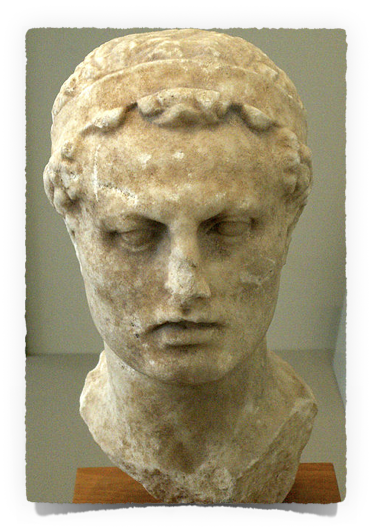 Antiochus IV Epiphanes  - - Ancient Greek: Ἀντίοχος ὁ Ἐπιφανής, Antíochos ho Epiphanḗs, "God Manifest";[1] c. 215 BC – November / December 164 BC) was a Hellenistic Greek king of the Seleucid Empire from 175 BC until his death in 164 BC
The Time of The End - Pt 2
Antiochus Epiphanes (Vs 20-35)
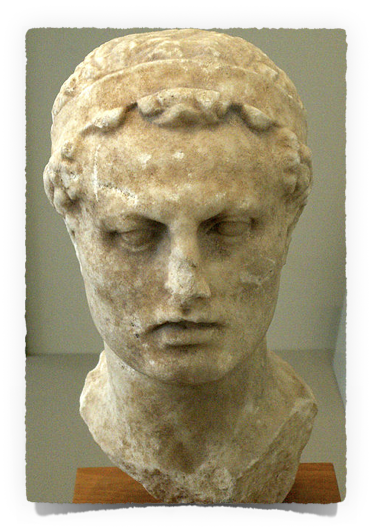 20 - Preceded By A Tax Collector... (Vs. 20) -  Seleucus IV (187-175), oldest son of Antiochus the Great, sent his Prime Minister Heliodorus to Palestine to extract exorbitant taxes, as recorded in 2 Maccabees.
21	 - Seleucus IV was then murdered (poisoned) by Heliodorus, and his brother Antiochus IV (Epiphanes) claimed the throne as co-regent with Seleucus IV’s infant son, whom he later murdered (intrigue).
The Time of The End - Pt 2
Antiochus Epiphanes (Vs 20-35)
22-23 - He unseated the orthodox Jewish high priest Onais in 171, installed a Hellenizing protégé Jason, then replaced Jason because of a bribe from Menelaus.
24 - He entered one rich Egyptian city after another, proclaiming peace and security, then used the booty to bribe loyalty.
25-27 - In 170 he defeated Ptolemy VI in Egypt, aided by an internal plot against Ptolemy. 
28 - On his return, Antiochus passed through Israel and made laws against keeping the Law of Moses, thus beginning a period of  persecution of the devout Jews.
The Time of The End - Pt 2
Antiochus Epiphanes (Vs 20-35)
He Will Become Enraged At The Holy Covenant - (11:29-31)
29-30 - In 168 he went up against Egypt again, but the Romans sent ships from Cyprus, drew a circle around him in the sand and ordered him not to step out of it until he had commanded his armies to return. 
30-31 - Upon his return, in what was the most outrageous attack on true Jews in the history of the nation, Antiochus desecrated the temple, outlawed the Jewish system of sacrifice, outlawed circumcision, and outlawed observance of the Sabbath.
The Time of The End - Pt 2
Antiochus Epiphanes (Vs 20-35)
He Will Become Enraged At The Holy Covenant - (11:29-31)
He built a gymnasium and made athletes compete in the nude; ordered the worship of Greek deities and hung an image of Jupiter in the temple (the abomination that causes desolation); 
Had his soldiers perform disgusting pagan sexual ceremonies in the temple; sacrificed a pig on the temple altar. 
One of the most respected of the Hebrew scribes, Eleazar, was publicly flogged to death for refusing to eat pig flesh. 
A mother and her seven children were publicly murdered one at a time for refusing to sacrifice to a Greek god.
The Time of The End - Pt 2
Antiochus Epiphanes (Vs 20-35)
Those Who Know God Will Resist Valiantly (11:32-35)
32 - Many of the Jews followed the Hellenizing party led by the high priest Menelaus, but those “who know their God” resisted and rose up against the persecutors. 
They were led by the priest Mattathias, who  when asked to offer sacrifice to the Greek Gods, not only refused to do so, but slew with his own hand the Jew who had stepped forward to do so. He then attacked the government official that required the act, and upon the edict for his arrest, took refuge in the wilderness of Judea with his five sons, calling upon all Jews to follow him.
The Time of The End - Pt 2
Antiochus Epiphanes (Vs 20-35)
Those Who Know God Will Resist Valiantly (11:32-35)
33	 - Pious Jews who continued to follow the Law suffered great slaughter. 
34 - Traitors to the Jewish cause helped Antiochus to temporarily overcome the rebellion.
35	 - After Mattathias’ death, his five sons, led by Judas Maccabeus, formed an army and defeated the Greeks in Jerusalem. They entered the temple grounds, and in one of the most celebrated moments in Jewish history, destroyed “the abomination of desolation” and re-consecrated the temple to the one true God (now the Jewish feast of Hanukah).
“Daniel’ Shown World Events”
Chapter 11 -  Impact of World Events on Israel” (Pt 2)
“Think for a moment how much of an encouragement the book of Daniel must have been to the faithful and righteous Jews while they were undergoing the outrageous attacks of Antiochus. They were able to see the most detailed account of what they were experiencing as recorded in the book of Daniel hundreds of years before it ever happened.… This must have given many of them the strength they needed to hold up under the ferocious attacks against their faith. Is it any wonder that Daniel became one of the most revered books in the Hebrew canon?” — John Oakes, Daniel: Prophet to the Nations, p. 194
“Daniel’ Shown World Events”
Chapter 11 -  Impact of World Events on Israel” (Pt 2)
Up to this point, there is little controversy over the content of the vision…
Describes the conflict between the Persians and the Greeks, followed by the conflict between the Syrians and the Egyptians.
The latter is described in detail, because Israel would be caught in the middle of an intense persecution by one Syrian king, Antiochus Epiphanes.
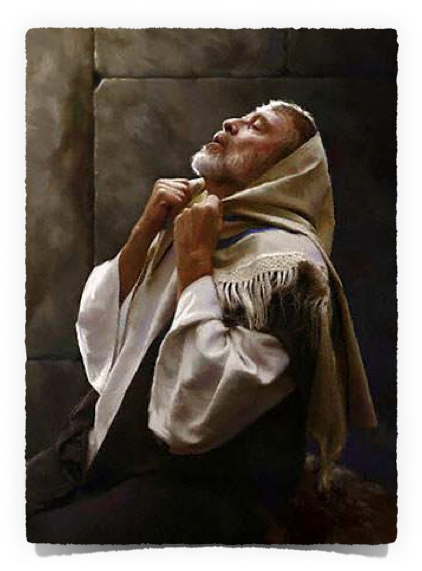 “Daniel’ Shown World Events”
Chapter 11 -  Impact of World Events on Israel” (Pt 2)
If the book of Daniel is the product of Daniel the prophet, then the point is proven and undeniable:  God rules. 
This conclusion will forever be unacceptable to some, in the same way that when Lazarus was raised from the dead some still refused to believe that Jesus was the Christ. 
In spite of indisputable evidence, Daniel will remain under attack, which will only serve to remind Christians of the apologetic importance of the book of Daniel.
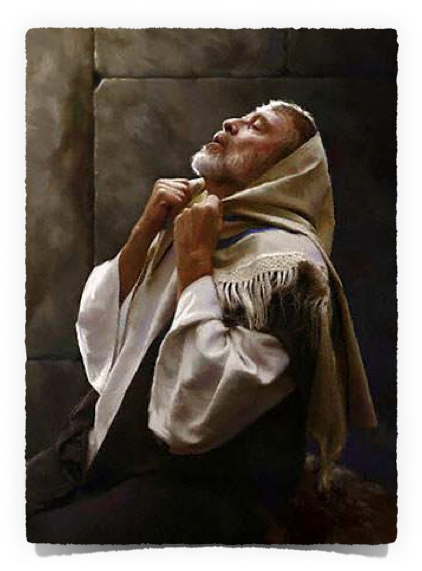 “Daniel’ Shown World Events”
Chapter 11 -  Impact of World Events on Israel” (Pt 2)
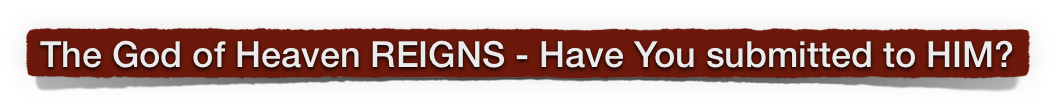 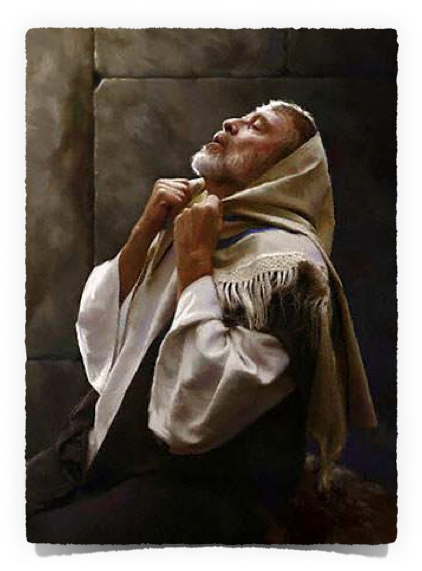 Hear the Gospel  (Romans 10:17)
Believe that Jesus is the Son of God (Mark 16:16)
Repent of Your Sins  (Acts 17:30)
Confess that Jesus is the Son of God (Rom. 10:9)
Be Baptized for Forgiveness of Sins (Acts 2:38)
Live Faithfully (Rev. 2:10)
“Daniel’ Shown World Events 
& Their Impact on Israel” (Part 2)
11:1-35
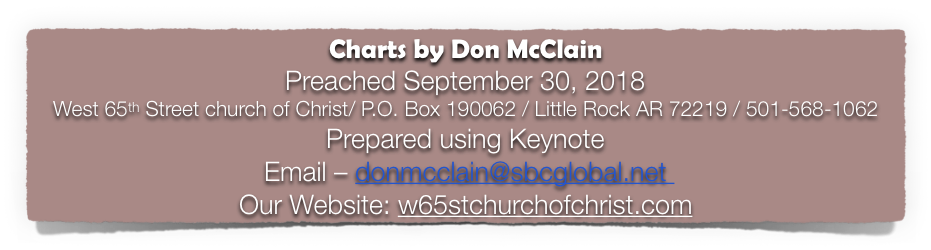 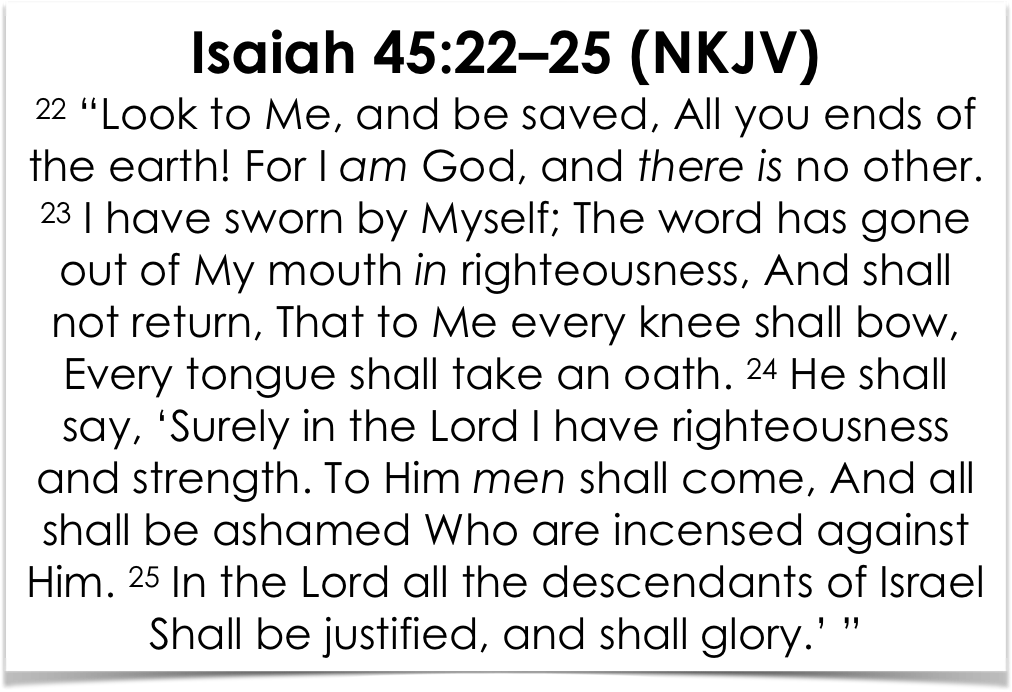